KAKO BEREM?
NA SLIKI IMA DEKLICA RDEČE COPATE. POKAŽI SLIKO
DEČEK IN DEKLICA SE DRŽITA ZA ROKE.
SLON GLEDA METULJA.
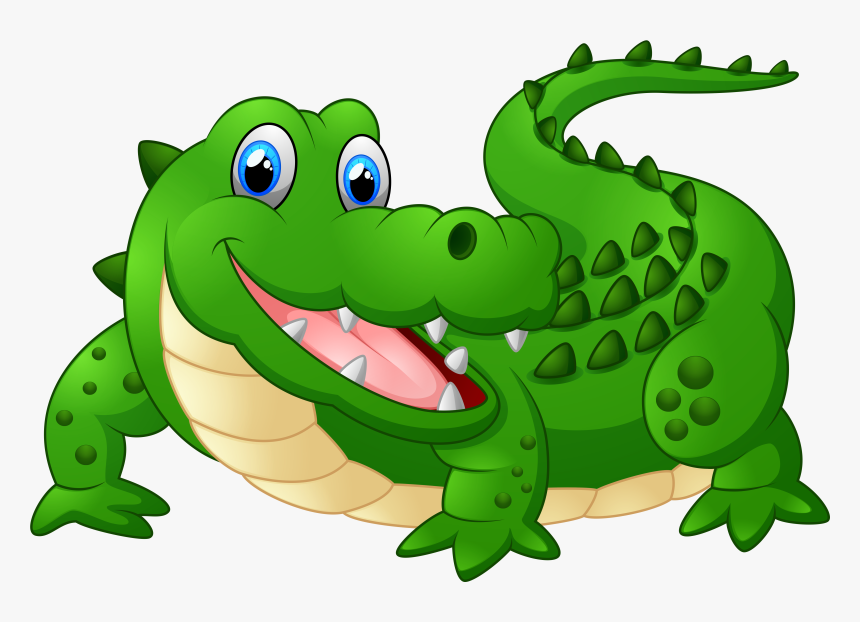 KROKODIL JE VESEL.
KROKODIL JE ŽALOSTEN.
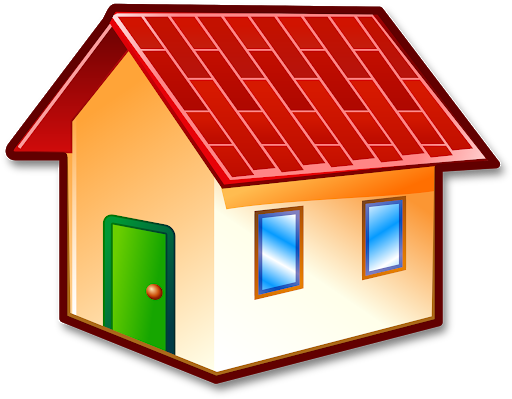 HIŠA IMA MODRA VRATA.
HIŠA IMA ZELENA OKNA.
HIŠA IMA ZELENA VRATA.
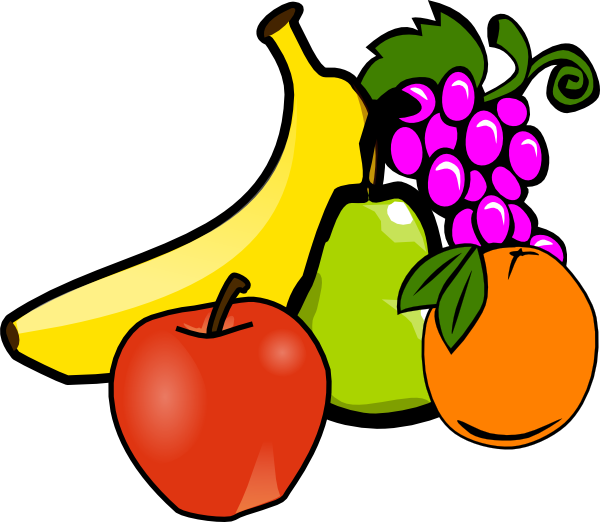 NA SLIKI STA ANANAS IN BANANA.

NA SLIKI VIDIM TUDI JABOLKO IN HRUŠKO. 

NA SLIKI NI BANANE.
ŠOLSKA TORBA JE ODPRTA.
BRAVO!
TA JE BILA ZADNJA!
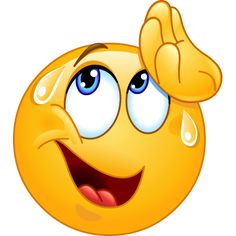